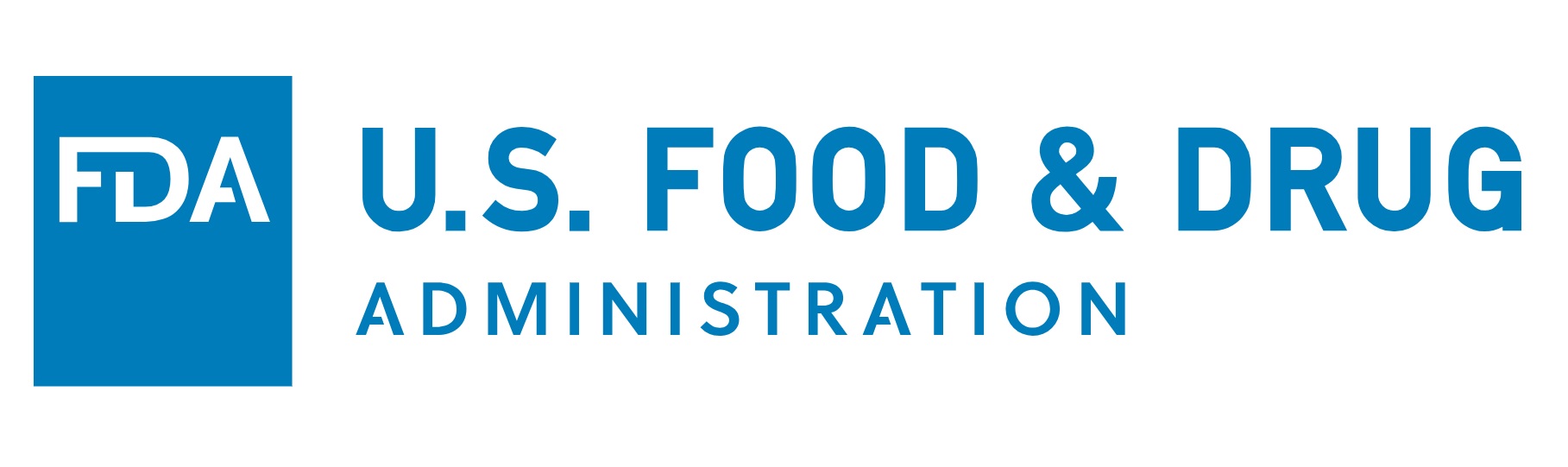 MSGERC/ECMMMycology Clinical Trial Response CriteriaMSG Listening SessionJanuary 8, 2024
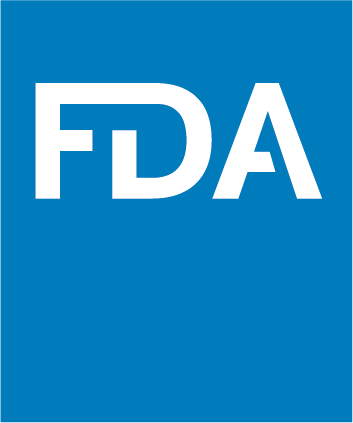 Mycology Clinical Trial Response Criteria
Fungal infections often present with unique clinical manifestations and have prolonged disease courses
There is a need for reliable measures of clinical response
Traditional parameters may be subjective or insensitive
Clinical: ‘clinically improved’ or ‘resolution of signs and symptoms’
Radiological: ‘% reduction in size of lesion’ or ‘significant improvement’
Mycological: Fungal cultures are often negative or delayed 
Development of better objective parameters that can be validated
Clinical
Laboratory-based
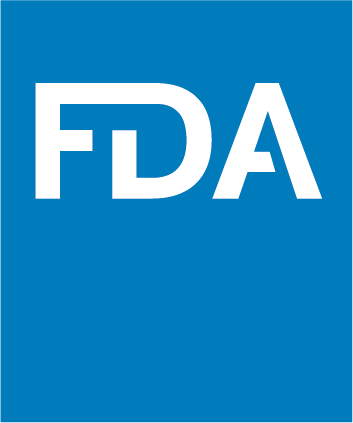 Mycology Clinical Trial Response Criteria
Use of validated Patient Reported Outcomes (PROs)
May provide objective assessment of clinical responses
Should be standardized with exploratory studies
May be specific to different fungal diseases
Development of templates that may be used across fungal diseases
Increased use of non-culture diagnostic methodology
Provide an objective measure that may be more sensitive and rapidly available than culture
Validation is critical, though challenging for less common diseases
Development of novel testing methodologies
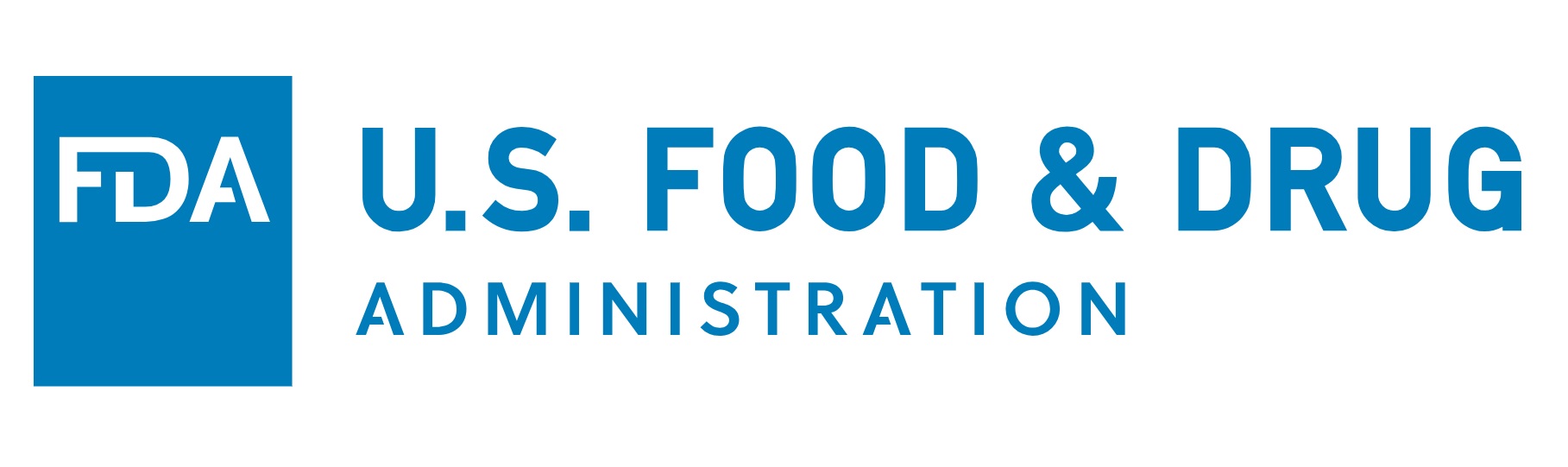